The Sound of Feedback a metrical asymmetric epistemological linguistic…rap
A vicarious, various, vicious *1, viscous view
4! * 2 – (2 * 3) = HGTG/(U) constant*2
Grant Gover
*2 Douglas Adams	 *1 Sid
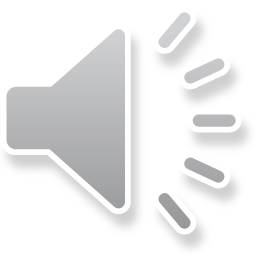 Introduction
1Word Events, Perspectives on Verbal Notation, John Lely & James Saunders, 2012, London: Bloomsbury
Kolb’s Experiential Learning Cycle
Plus 4 learning styles:
Diverging
Assimilating
Converging
Accommodating
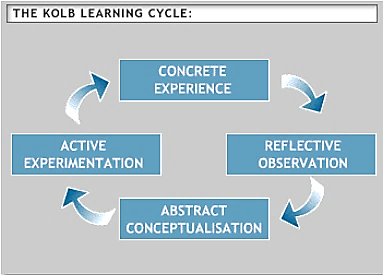 Musical points:
rotary nature;
how creative
thinking works
https://www2.le.ac.uk/departments/doctoralcollege/training/eresources/teaching/theories/kolb
Feedback even in teaching is two-way
‘there is no sharp dividing line between assessment and teaching in the area of giving feedback on learning’ (Ramsden, 1992, p. 193). Feedback is part of the overall dialogue or interaction between teacher and learner, not a one-way communication.’(London Deanery, 2012)
‘Feedback may be written, verbal, or numerical’, also ‘non-verbal’ (body language), ‘formal’ and ‘informal’, ‘summative and formative (developmental)’, ‘directive’ or ‘facilitative’, can be ‘negative’ yet [obviously] better to be ‘constructive’ and ‘feeding forward’ to future oriented goals. (London Deanery, 2012)
Musical points:
analogous to
musical dialogue;
also needed 
between actors,
composers,
performers,
listeners
2-way
typical teaching
speak
This one is interesting. 
Carl Rogers famously
said, paraphrasing,
there is no such
thing as teaching, only
facilitating
http://teachthink.weebly.com/lesson-5-theories-of-learning-humanist-approaches.html
https://faculty.londondeanery.ac.uk/e-learning/feedback/what-is-feedback
The Deming Cycle
Honey and Mumford
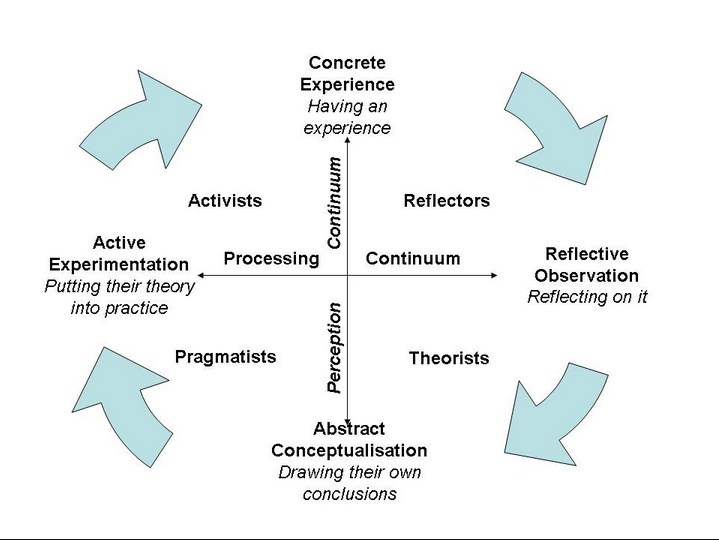 Musical point:
See next slide
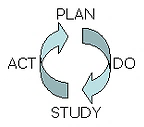 A construction model: rather active, psychomotor—and proactive,
yet there is some theory there and intellectual activity
as Honey and Mumford
https://www.valuebasedmanagement.net/methods_demingcycle.html
https://uk.images.search.yahoo.com/search/images?p=Honey+and+Mumford+model
A Musical Paradigm postulatedextending upon Honey & Mumford
pragmatist
Concrete experience
Musical 
formulation,
composing,
performer
& listener
embodiment
Sensate
response 
& thinking
activist
reflective
Abstract response,
theorising,
cognition,
imagining
theorist
Iraqi architectural research model
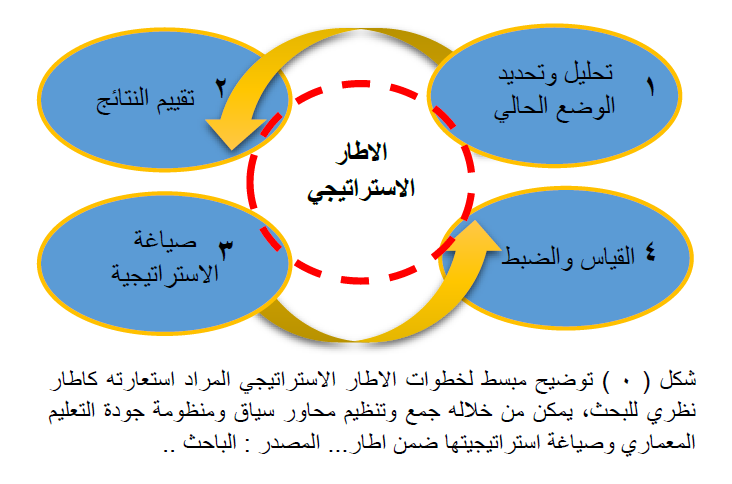 Musical points:
inclusion;
direction of 
reading music
may be other 
than standard,
still rotary
Figure (9) a simplified illustration of the steps of the strategic framework to be borrowed as a framework
Architect and formulating its strategy within the framework of ... Source: The researcher .. 
A theory of research through which it is possible to collect and organize the themes of the context and the quality of education system
Improving the  quality or architectural learning outcomes  in Iraq. (2017).  Alyousif, Ibrahim, J. K.,  Ali, Falah, Khalaf  and  Hameed, Ahmed, Talib
A synthesis of a typical construction management cyclical model
Musical point:
experimental
methodology?
continue
continue
Could be analogous to
scientific empirical method
Grant Gover, 2020
increase efficiency, quality
Maslow’s Hierarchy
Creativity
adapted
Feedback to oneself, 
in oneself
to the world
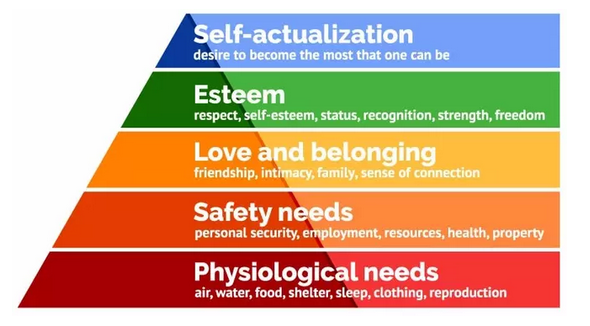 Musical points:
musicians
need all these!
Feedback 
from others
Pragmatic 
Feedback
of basic
needs of
the world
See, also, the UN 17 SDGs and the Gaia principle—the world has needs too and
is feeding back to us
https://www.simplypsychology.org/maslow.html
https://aeon.co/essays/gaia-why-some-scientists-think-it-s-a-nonsensical-fantasy
Howard Gardner’s Multiple Intelligences
Musical point:
musical intelligences
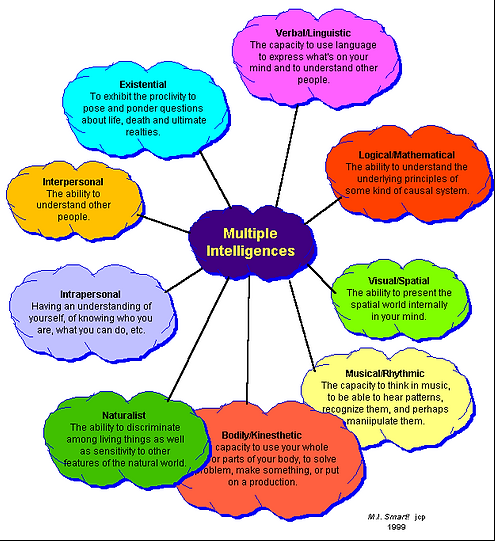 These are relational
with other people
and the world
involving thought processes
and integrated 
mind-body processes—
there is feedback
and processing of feedback
going on all the time
Also:
IQ
EQ
SQ
information
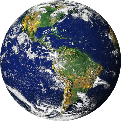 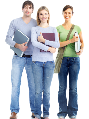 relational
information
https://uk.images.search.yahoo.com/search/images?p=howard+garder+multiple+intelligences
ERG Theory
Musical point:
still rotary, in a loop;
is there a parallel 
with exigencies from
electronic sound 
systems, things can 
happen, be almost 
created from within
something occurring
in the system?
Of Clayton P. Alderfer
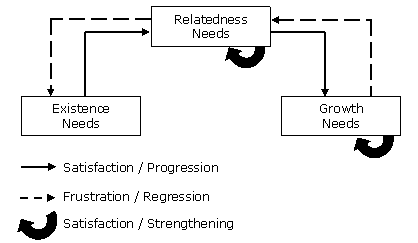 An improvement on Maslow’s Hierarchy of Needs where feedback is constantly
sought and given in order to progress to the next level. Here, feedback is more 
complex in a frustration regression/ satisfaction progression continuum and can 
affect how a person performs. 
Alderfer also talked about moving from a concrete continuum (see Kolb), 
which could have resonances with musique concrète!?
https://www.valuebasedmanagement.net/methods_alderfer_erg_theory.html
De Wit and Meyer
Musical point:
complexity in music,
electronically
something 
generated
from a mixture of 
design and chance
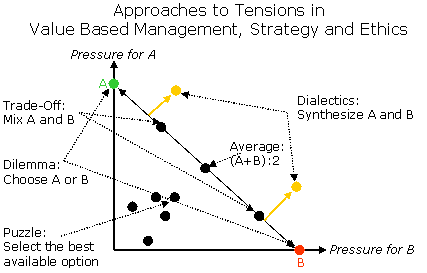 Instead of synthesizing a dialectical approach to solving complex problems,
as above, De Wit and Mayer propose a Process, Content, Context approach, 
taking into account a range of ideas,  focusing on critical points, reconciling opposites 
and ‘providing a stimulus for creativity (to find a synthesis that is better than the
trade-off between the opposites)’. Could this be a model for Stockhausen points?
https://www.valuebasedmanagement.net/methods_dialectical_inquiry.html
https://www.youtube.com/watch?v=P3I9puBL5U8
Musical points:
still rotary and 
ongoing; feedback
dictates universal 
integrated
sustainability
RIBA Plan of Work
BIM = Building Information Modelling
is fully 
integrated—		
this ties up 
with BIM
which integrates 
all disciplines, 	
centralises data, 
uses advanced
planning, 
intercommunication, 
feedback from 3D models that avoids for instance ‘clashes’ of beams and pipework, generates
efficiency
Sustainability
There are many 
points to discuss 
 some of which 
have not yet been
touched on—no
time today, unless
raised in questions.
It is circular, ongoing,
changing
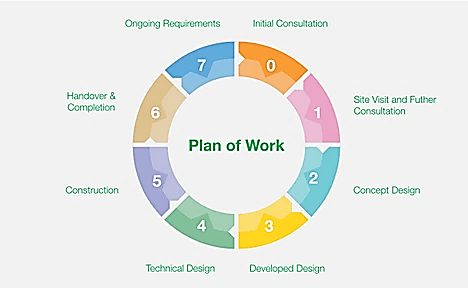 The RIBA Plan of Work is the classic model for architects 
2019 updated version of 2013 which emanates to all architectural 
and construction management students, hence to all significant clients and end users
https://architectureforlondon.com/news/the-riba-plan-of-work
Central Heating System
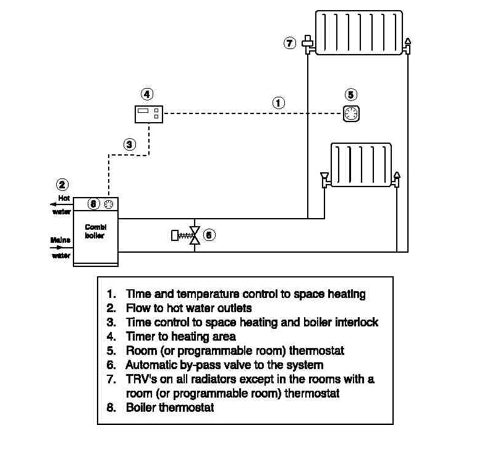 Feedback from
users,
controls,
thermostats,
even, in a way,
from the water
itself
communicating via 
induction, convection
and radiation—now:
SMART controls—
there is an acceleration 
in pace of technology

There is a regulated 
circular flow

Can materials per se
feed back information?
…and musically
https://www.miketheboilerman.com/central-heating-diagram.html
Consider ‘new materialism’
of Petra Lange-Berndt and others
Solar Heating
Flow
Flow
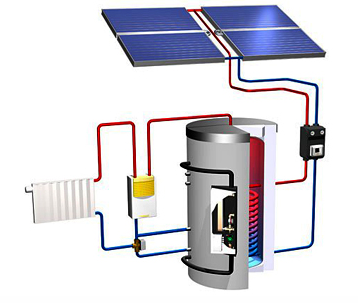 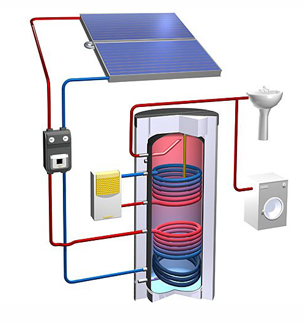 controller
controller
Central Heating
Hot Water
Musically: is this a problem?
Controllers collect and process information about differential temperatures— and
prevent hysteresis, reverse circulation, a potential problem: is this a generic problem 
of information flows?
http://www.solarta.com/en/installations-solar-energy/solar-thermal/systems-solar-thermal.php
Sound systems
Room acoustics
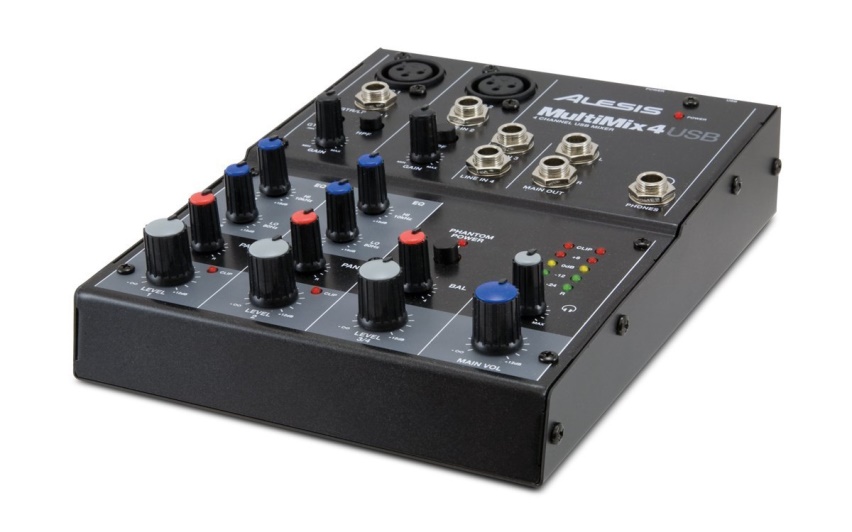 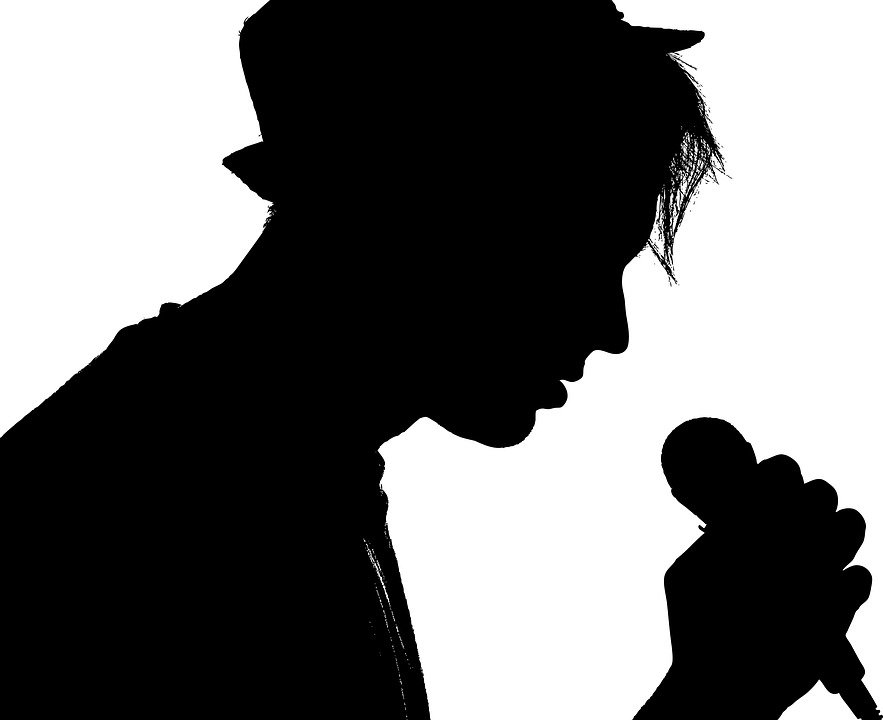 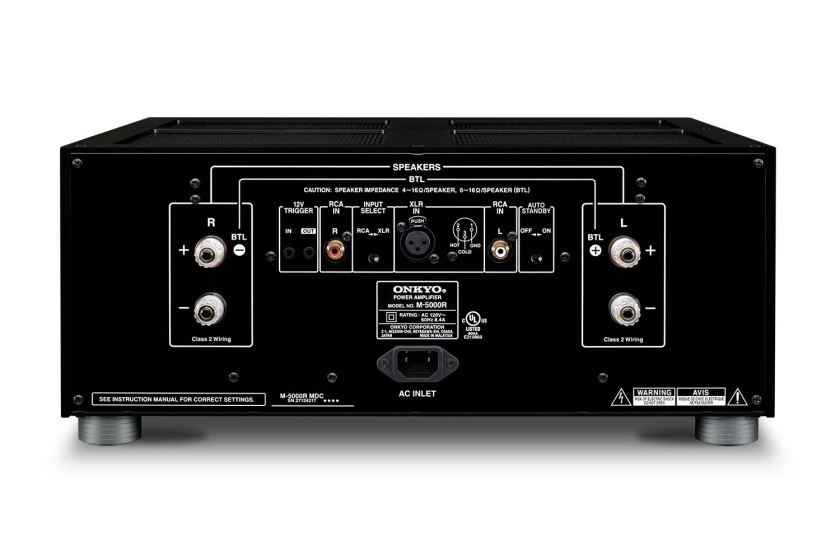 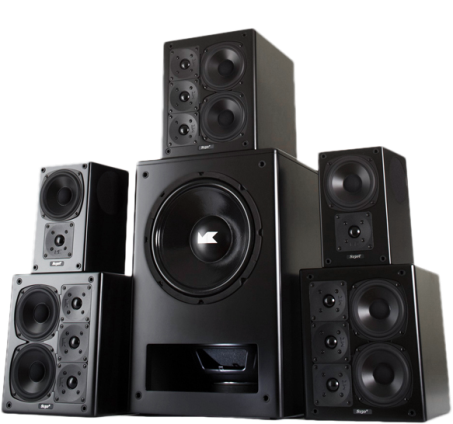 Feedback
The Beetles
Jimi Hendrix
Gain > 1
EQ LFO
Flangers
Phasers
Filters
Good vibes in a rock show
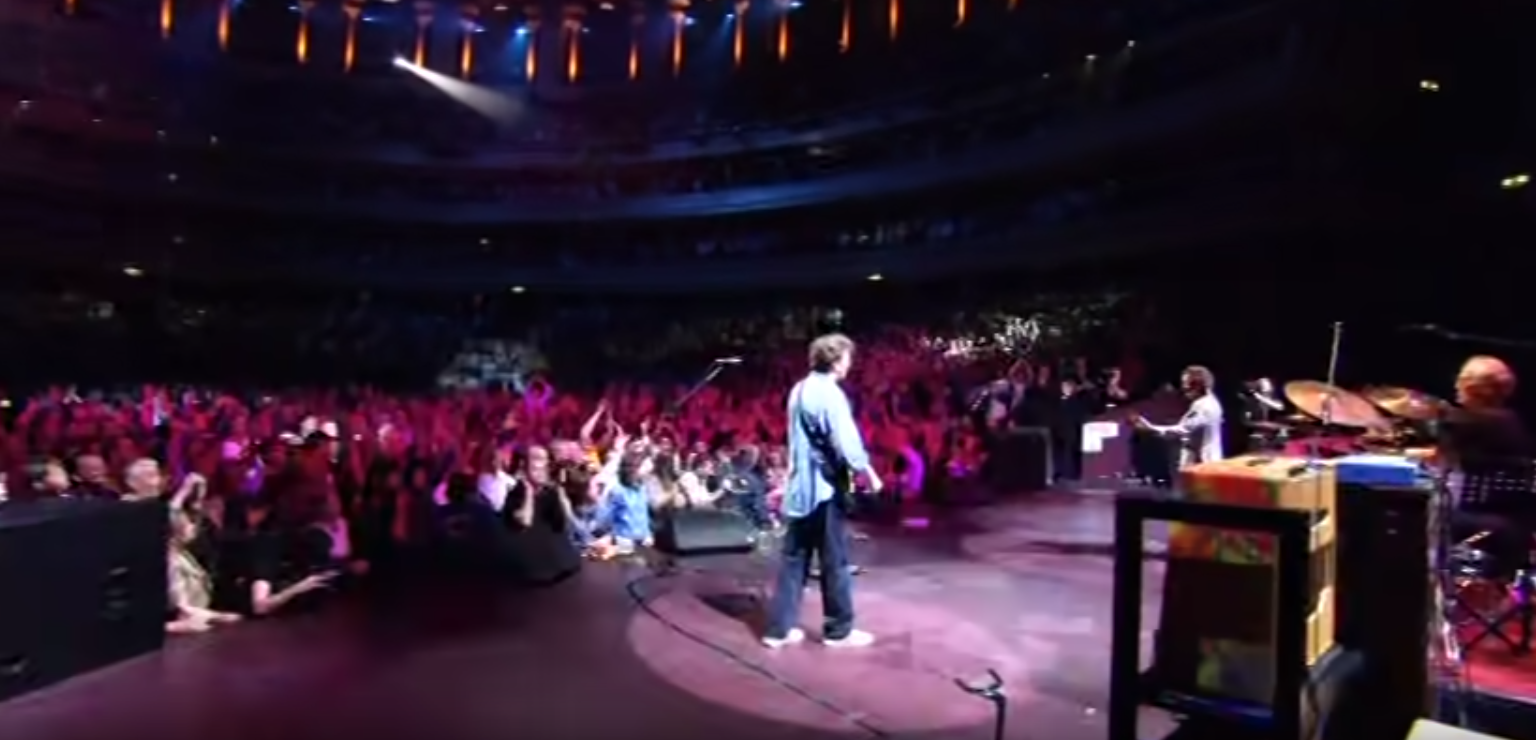 https://www.youtube.com/watch?v=vyftaay-pFA
Positive feedback from the crowd makes playing better 
which leads to more positive feedback
Cream—Sunshine of Your Love RAH 2005
The Carbon Cycle
Musically:
reinforcing the loop
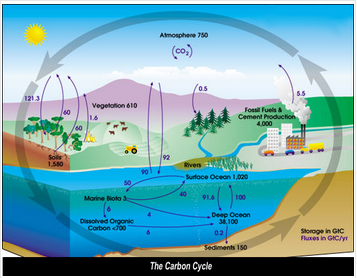 http://www.global-greenhouse-warming.com/graphs-diagrams-of-global-warming-and-climate.html#
The Hydrological Cycle
Musically:
still the loop
in feedback cycles,
perhaps a generic
phenomenon
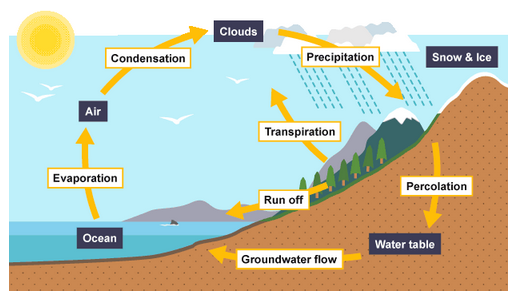 https://www.bbc.co.uk/bitesize/guides/z29ccdm/revision/1
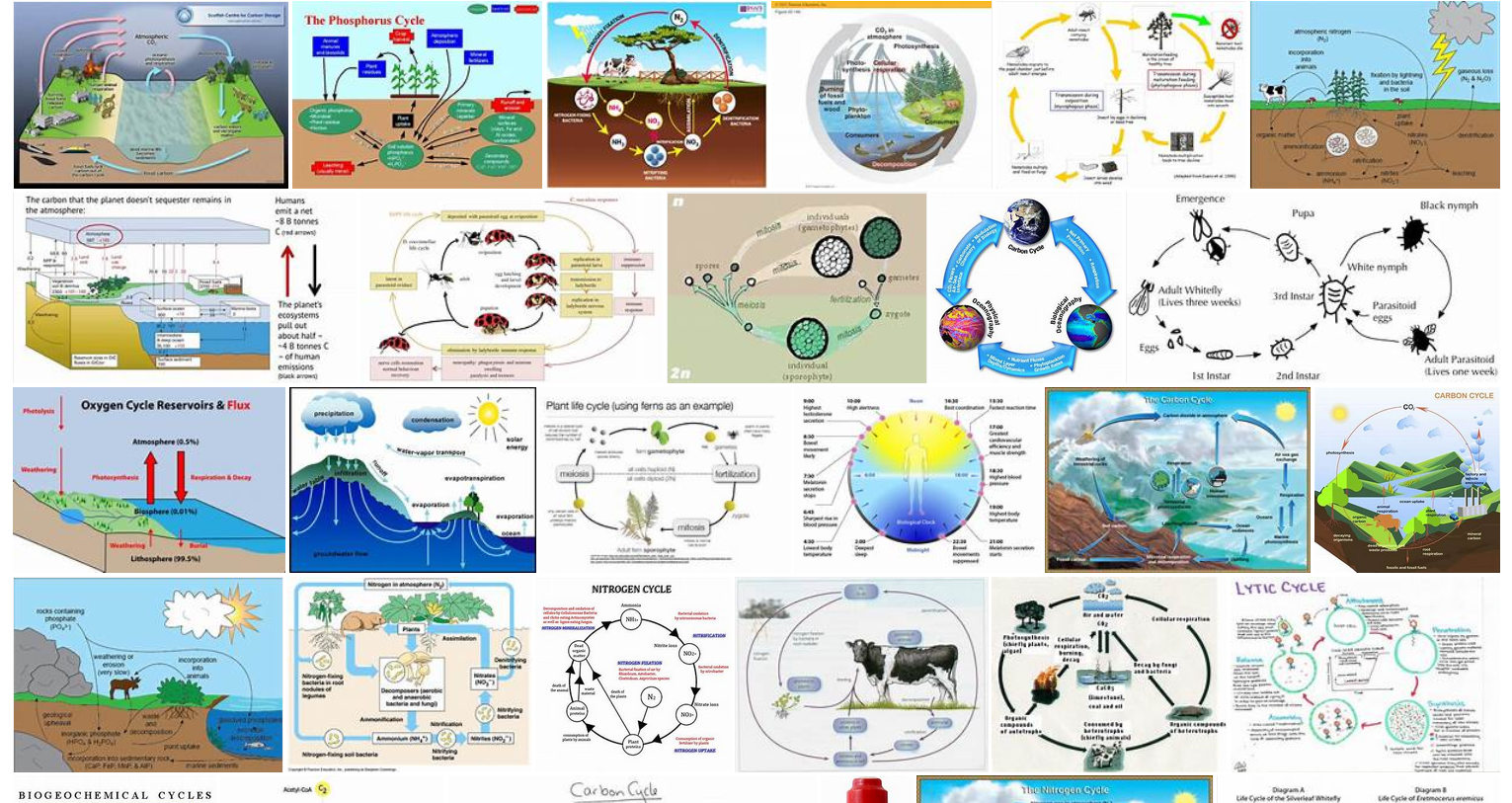 More loops
google images
Reduce Reuse Recycle
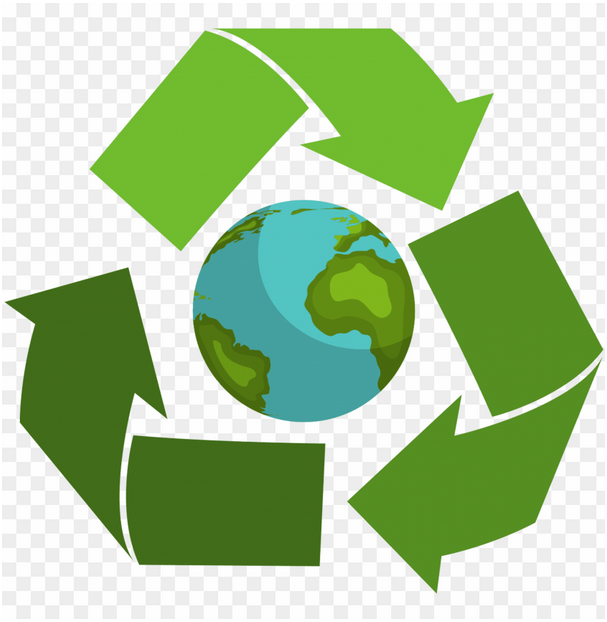 The now eternal
sustainability
cycle
https://toppng.com/reduce-reuse-recycle-diagram-of-reuse-reduce-and-recycle-PNG-free-PNG-Images_178166
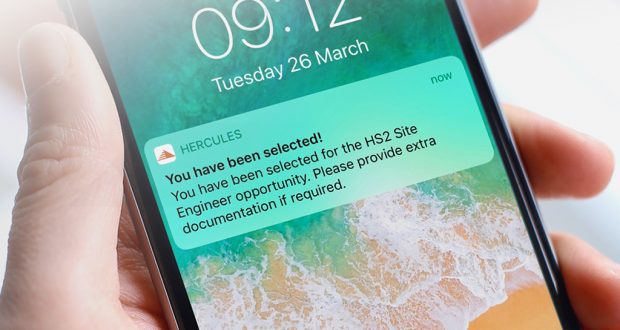 Also directing 
energies,
addressing needs 
driving
technological
change,
for instance,
covering surges in
national grids
and electronic 
systems in cars,
petrol, diesel, 
biofuel, hydrogen, 
hybrid, electric—
air conditioning—
then EMS,
environmental
management 
systems, in 
buildings,
intelligent 
buildings, AI,
SMART controls,
sustainable future
integrated cities
Musically: data
Hercules
Statistical data feedback
https://www.constructionnews.co.uk/partnership-publishing/game-changer-digital-recruitment-29-11-2019/
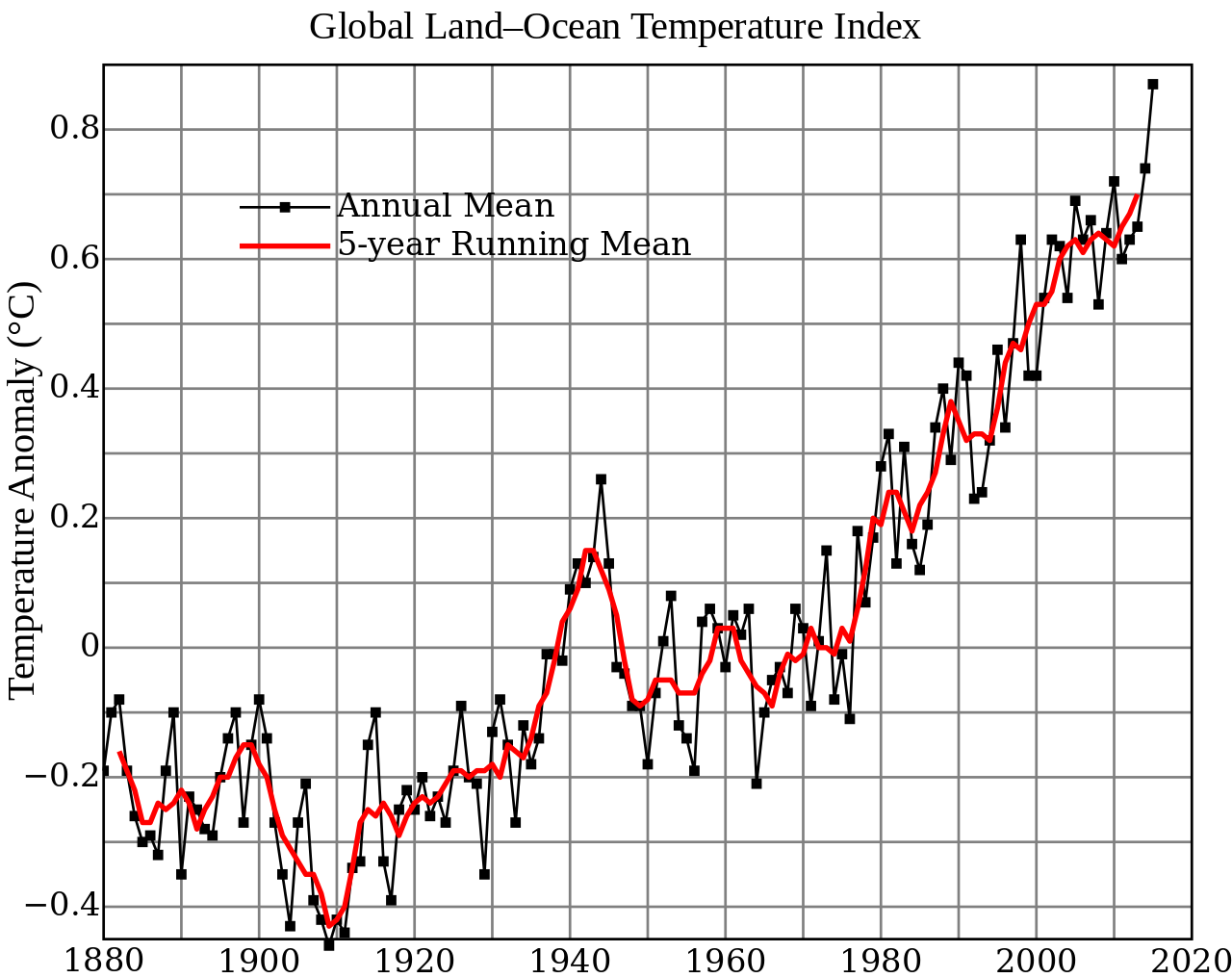 + uninterruptible power supply
http://solidsystemsllc.com/prevent-data-loss/
Data 
about data
i.e. causing
20% world
CO2
BBC News Briefing 17.01.2020
See also
Data 
Protection 
Act 1998 &
GDPR 2018 & consider
analytical metrics
This Photo by Unknown Author is licensed under CC BY-SA
The Cyclical Nature of History
repetition
the arrow of time
Musically:
a macro idea 
about loops
loops, feedback?
Grant Gover, 2020
Musically: the whole picture, relating to the universe
The Nature of Time (and space and gravity etc)
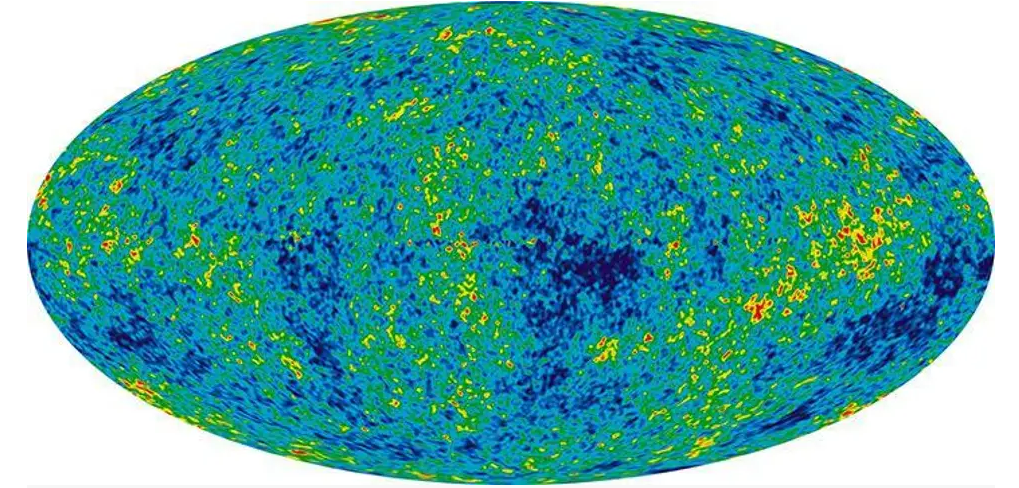 Topology, cosmology, time travel?, worm holes, loops, multiverses, branes, inflation theory,
black holes, singularities, general relativity, quantum physics, symmetry, standard models—
computerised models, robotics, AI, the nature of data, information—
feedback
https://www.edge.org/conversation/paul_davies-time-loops
https://www.independent.co.uk/news/science/universe-nasa-space-pictures-latest-images-wilkinson-microwave-anisotropy-probe-a8091296.html
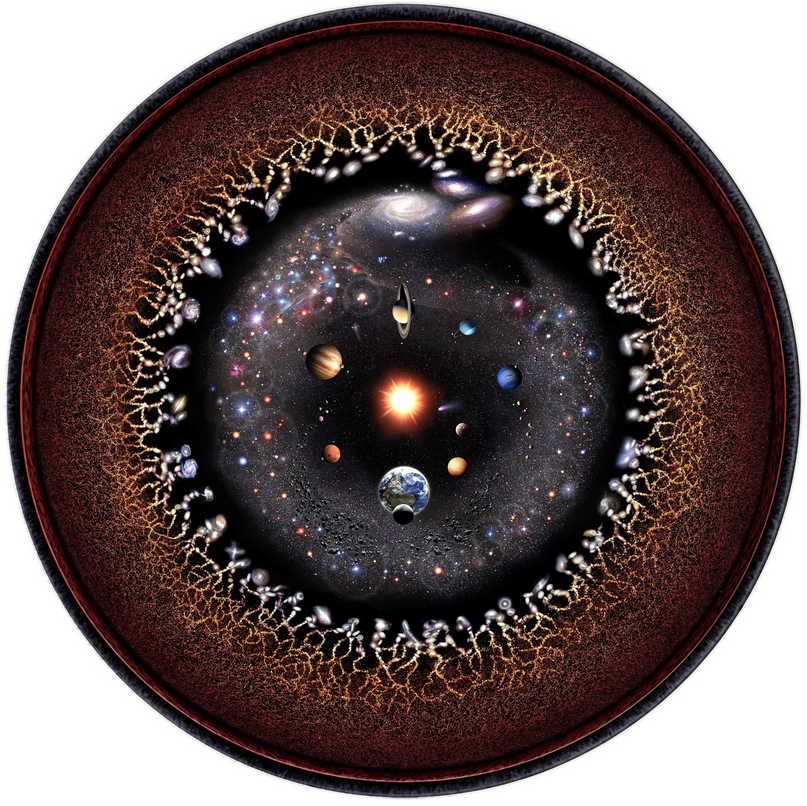 Musically:
Feedback can 
be in different 
versions
Or concentric
lens logarithmic view by
musician and artist
Pablo Carlos 
Budassi 
based on
information
from
Princetown
university,
NASA and
Sloan
Digital
Sky
Survey
(BEC Crew,
2018)
https://www.sciencealert.com/known-universe-in-one-single-image-logarithmic-artwork-pablo-carlos-budassi
Music and cosmology
Yet again another view
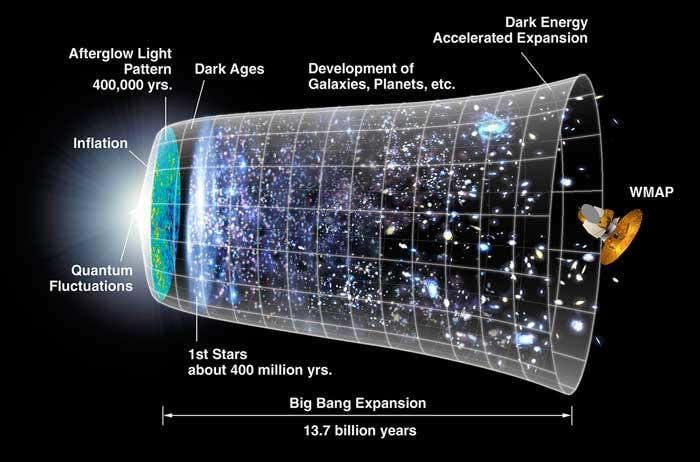 https://www.newscientist.com/article/dn8862-best-ever-map-of-the-early-universe-revealed/
The latest WMAP view of the baby universe
Musically:
updated,
information
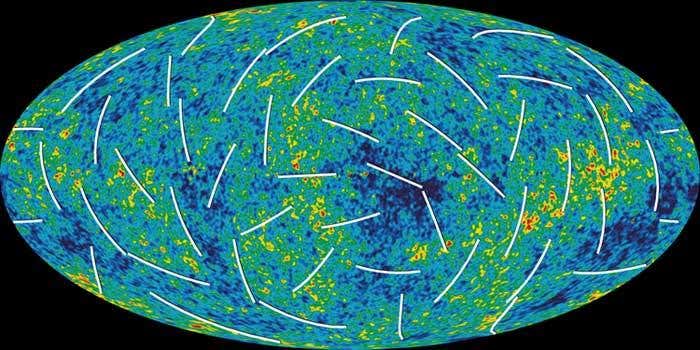 Stephen Battersby, new Scientist, 17 March 2006
Showing polarisation (white lines) ruling out 
background radiation as waves bounced around by
ionised gas—when this effect is taken into account 
inflation still pertains—this is feedback from the universe 
13.7 billion years ago
https://www.newscientist.com/article/dn8862-best-ever-map-of-the-early-universe-revealed/
Time — some inserts
With apologies already (!): Deleuze thought that time in microcosm sort of occurred a split second before it happened—could this be like feedback that can occur in between the two hemispheres of the brain? Perhaps as with epilepsy as with Van Gough? This brings into question the nature of reality (see next slide) (Faulkner, 2004; Williams, 2019)
Bergson, physicists, mathematicians, musicians: too many to name. Perhaps, ad hoc, Weiner, Reimann, Hamilton, Feynman. How large is the universe, how many dimensions are there, what is the nature of space? How does communication happen over vast distances, such as with entanglement. Perhaps for the musicians Stockhausen could have it. Barbour (Edge, 2020) thinks time does not exist. How is this relevant? The topology of the universe matters in this context
Carlo Rovelli (Khalili, 2018) thinks that time virtually stands still in a black hole, that information comes back out but because time is so slowed down it would take billions of years to observe. Roger Penrose, the mathematician, too, thinks information comes back out and that black holes are just a bit smaller than golf balls (Ball, 2017—he does not mention the size except as a singularity—seen somewhere!). This is all relevant and needs sorting out in order to understand the connections between things. See my theory at the end.
Can feedback in the brain
affect reality and even theories,
including about time
How does time relate to the universe?
Time, space and connections relate to 
TFT feedback
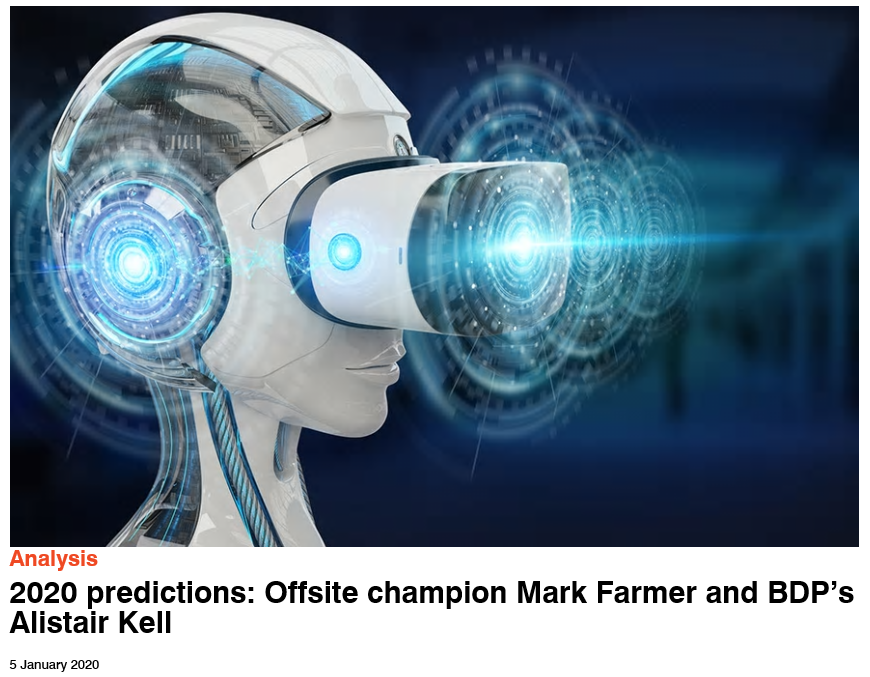 [AR & ‘onsite robotics and data capture’]
[Green technology, voice driven AI especially re H&S]
Question: what is the nature and reliability, truthfulness of Augmented Reality?
http://www.bimplus.co.uk/analysis/2020-predictions-offsite-champion-mark-farmer-and-/
Questions
Brian Green of Columbia University, New York, US, according to Battersby’s article (New Scientist, 2006) reckons that the initial fluctuations are due to quantum activity. This could be viewed as a sort of little asymmetry, a small wobble or two leading to later clumping, aggregation, formation of stars, the lights of the universe coming on in the meantime, then humans and other lifeforms developing:–
Are the interactions between particles, hydrogen atoms and so on: feedback? Are covalent bonds, even single bonds: feedback? Is feedback something else? Is feedback essential to the existence of the universe?
Big History of the universe is gained from feedback and interpretation of data
Do particle interactions
involve feedback?
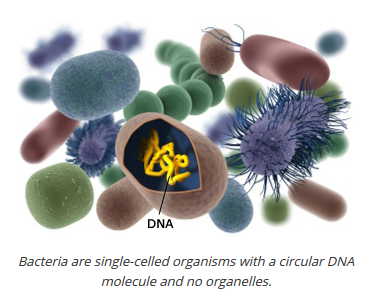 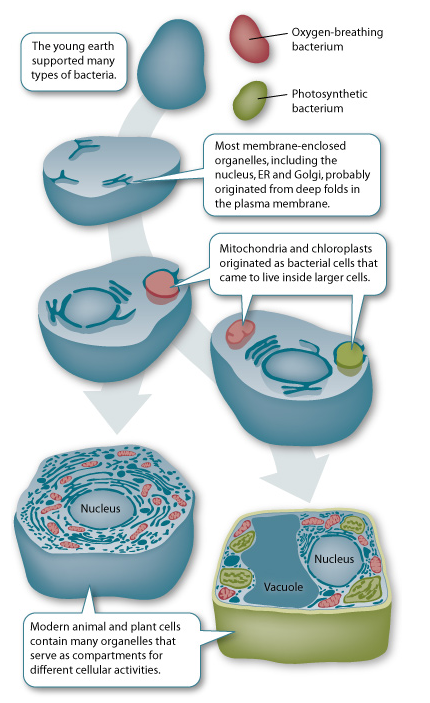 How does evolution work?
I believe free will exists in the process
Drover believed in ‘thrust’ in evolution

     Whatever we think there must be much    	feedback going on
Chemicals banging their heads on the cave walls reacting to their environment—how much of this interaction is feedback, information flow, determined, accident—can quantum physics help understand   what  is going on, as Paul Davies thinks is     a possibility?
What is the role of feedback 
in evolution?
https://learn.genetics.utah.edu/content/cells/organelles/
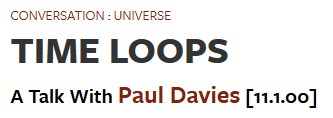 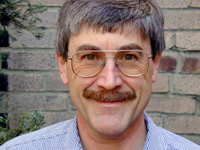 Musically;
feedback form 
a variety of sources;
haptic considerations
https://www.edge.org/conversation/paul_davies-time-loops
“Although it is a two-way street, I would probably say that professional scientists are more influenced by science fiction than the other way around.”
sci
sci-fi
Witness: tricorders, tractor beams, replicators, transporters/ teleporters,
lasers, communicators, translators, ipads, laptops, cloaking devices—
ultrahaptics:
obtained
haptic
feedback
https://www.sciencenewsforstudents.org/article/feeling-objects-arent-there
The Brain Feedback
Musically:
all the senses—
Feedback possibilities
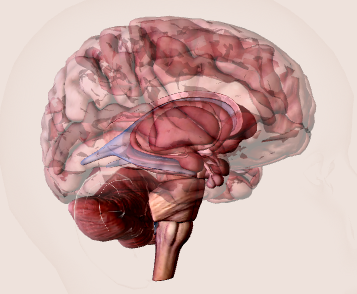 Learning experience, vision, taste, smell, hearing, touch, limbic systems, chemicals,
neurons and other brain part functions, interrelationship with rest of body,
left and right hemispheres interaction, possibility of functions emanating from the 
very interactions and feedback systems
https://www.healthline.com/human-body-maps/brain#brain-diagram
Coming to the conclusion and TFT
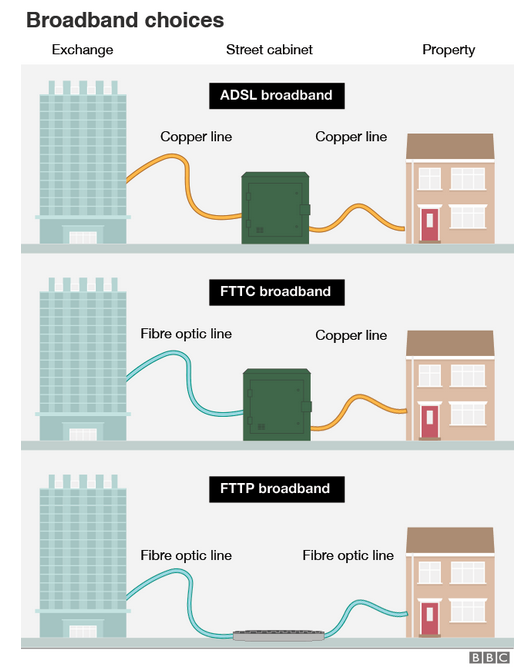 Musically and 
theoretically:
cabling quality, 
connections
https://www.bbc.co.uk/news/technology-49253071
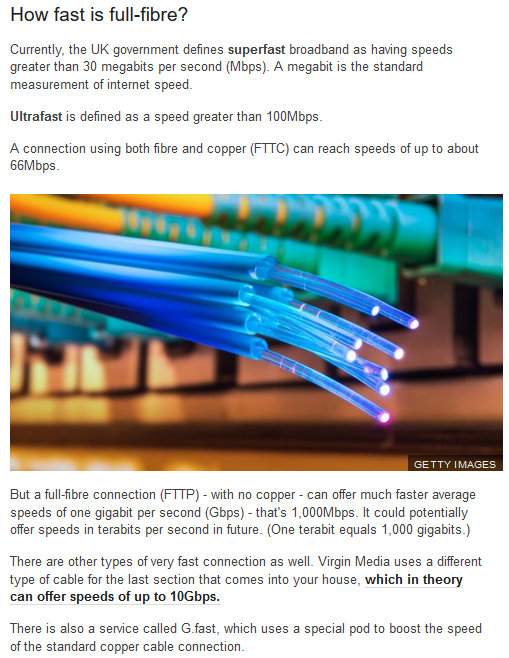 Quoting the BBC
Broadband types
Musically:
increasing quality,
technological possibilities
https://www.bbc.co.uk/news/technology-49253071
BBC Part 2 quoting
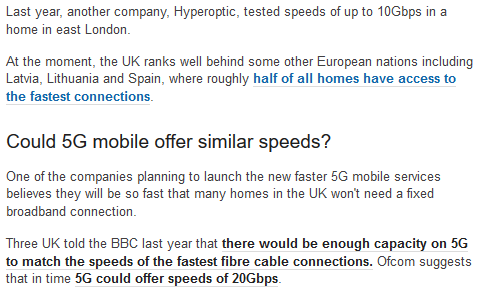 Musically:
what are the new
modes of making 
music of the 
future
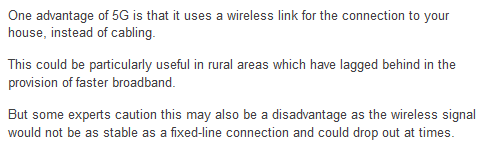 Personalised view of Broadband and communication routes
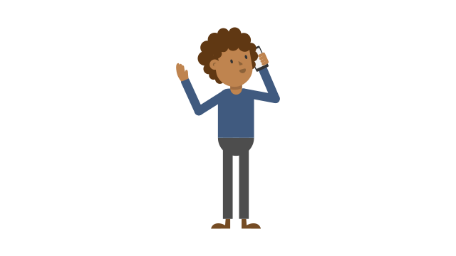 Faster more rotations =
Better communication
B
B
Quantum packets 
of information
take it in turns,
albeit with increasing 
speed with increased
broadband efficiency
—on line gaming 
streaming is like this
and needs maximum
capacity to avoid
stutter etc
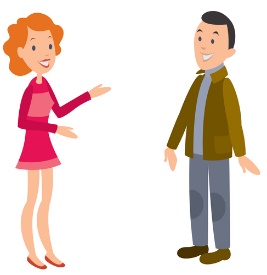 A
A
Musically: a personal
conception of current
modes of transmitting information
Photos by Unknown Authors is licensed under CC BY-SA
But with TFT...!
Musically: what are 
the possibilities, 
with greater 
communication
and efficiency, 
perhaps of quantum
computers
No stutter, jitter, latency
No circuitous routing
Only one pipeline connection, as it were
Perfect connection
Perfect speed
Perfect communication, understanding
No noise, no reduction in information as Shannon bit (see later), full meaning integrated (ibid)
TFT Theory
The TFT started from 
musical notes
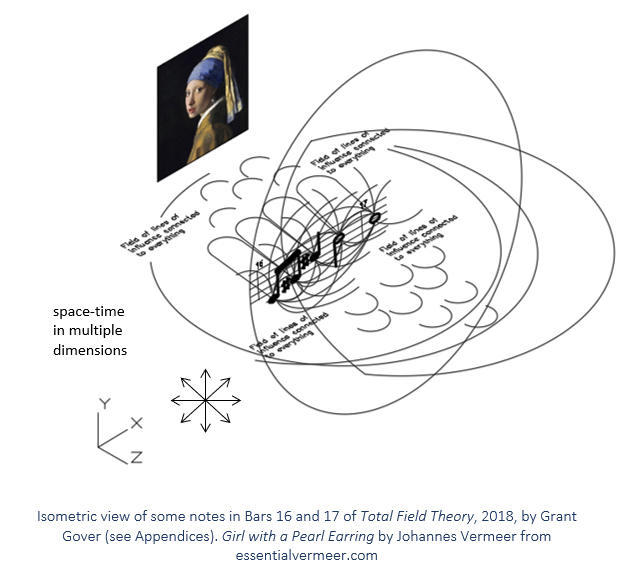 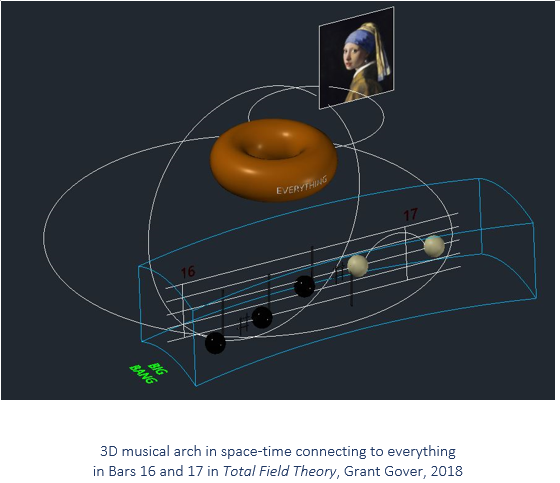 The notes relate like
expanding brackets,
yet more
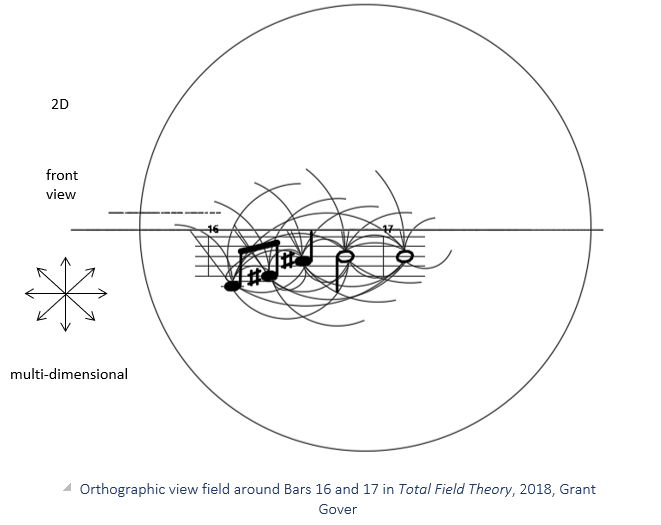 ‘well-tuned’
Other concepts for discussion like                       are ‘grand design’, ‘goldilocks syndrome’,
‘standard model’, ‘asymmetry’, ‘chaos theory’ and undoubtedly more
TFT Conclusions
In TFT lines of connection/ communication are direct
Everything is connected—everything! The exclusion principle fits
Explains entanglement (McGucken, 2017)
Suggests expanding universe and much more there than apparent i.e. 5% known universe accords with 23% dark matter and 72% dark energy posited by some as the force pushing the universe apart, avoiding the Big Crunch, so Linde et al (inflationists) would be right
Whether there are multiverses seems moot. The universe is so big it really doesn’t matter. Roger Penrose thinks that the probability of a                        at least one other universe is 10 to the 10 to the 123 against, at least another universe being so well organised as ours and  bigger than our solar system (Holder, 2013).
Feedback in this sort of universe is the most efficient and it seems to me that there is much more that the universe is waiting to  tell us. Everything falls within this so where there are inefficiencies are these non-positive? George Boole thought that logically there is no such thing as ‘absolute evil’ (see next slide). Maybe negatives can be seen as positive-negatives!?
Maybe there is after all a music of the spheres.
‘well-tuned’
1010123
Copy of part of George Boole’s logical calculations to do with proving statements about God, including that there is no such thing as absolute evil (see last slide)
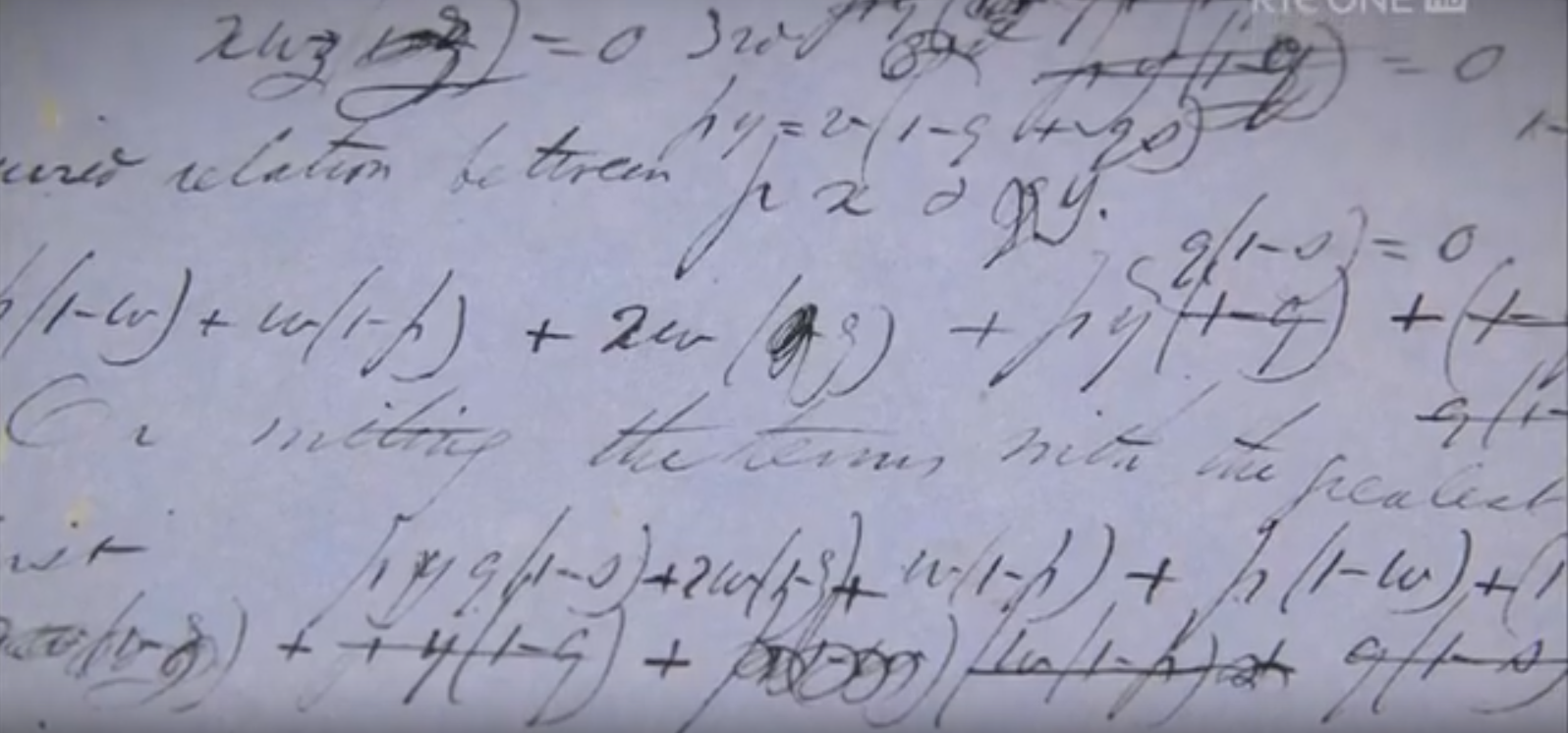 Boole was also highly instrumental in introducing binary digits 0 and 1 and or
and not operators assisting google searching and electronic interfacing of devices 
and humans—the world of electronic communication, information flow and feedback 
in many languages at many levels. 
Also Claude Shannon (See next slide).
As presented by Dr Mark Hocknull, Visiting Senior Fellow, University of Lincoln
https://www.youtube.com/watch?v=Hljir_TyTEw
Information Theory
Shannon-Weaver–entropy–compression–noise–coding–cryptology–bandwidth–
signal to noise ratio–telecommunications–linguistics–data transmission–the brain–
autonomic system–11,000,000 bits per second processed, but only 50 bits per second 
consciously (including reading and piano playing)=compression taking half a second 
and automatic processes in less time and from roughly 100,000,000,000 brain cells 
as many operations possibly per second.
(Markowsky, 2020)
Meaning and signal 
message separated
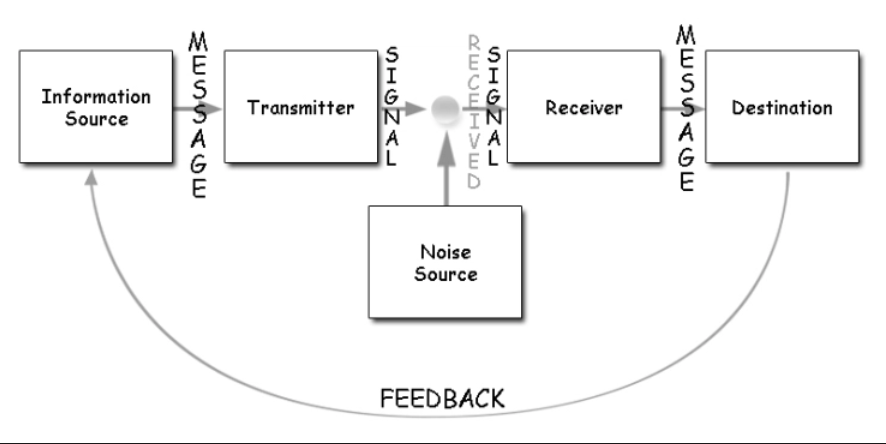 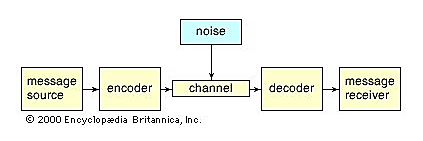 noise is a factor 
of the universe 
as well as in thought
Shannon & Weaver’s
Communication
model
Shannon’s 
Entropy formula
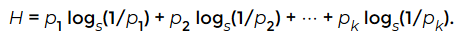 In TFT there 
is no need 
to lose information
Is there a corollary of the ratio of conscious thought 
to total thought as to the 5% known universe to the
remaining 95% as yet unknown, although smaller, 50: 11 billion?
https://www.britannica.com/science/information-theory/Linguistics
https://uk.images.search.yahoo.com/search/images?p=shannon+and+weaver
Musically from the general to the particular
General Conclusions
Connectivity, the senses
Circularity, speed, acceleration—problems? Hysteresis, overload, ‘at or near the threshold’ (David Gilmour: Brown, 2006) which can be attractive (Hendrix). Is there a limit to the final speed? Is the tendency towards perfection? Can loops break? If so, can this be seen, at least aesthetically, as pleasing, positive? Does it need transmitters and receivers, does it need humans to interpose, can robots substitute? Are there feedback loops happening and not being detected? Overtly and non-overtly: I think: yes
Information flow, efficiency: communication, outcome effectiveness—in particular as regards music and contemporaneously electronic music
Feedback is inimical to everything: in a primary sense in teaching, in data flows, biology, in a pragmatic sense in construction management (more than syntactically, epistemologically and semiotically, the word ‘concrete’ is a common binder or node of thread connections) and Maslow type needs—and the universe. Is it, feedback, necessary for human and other life forms to exist? In other words can anything exist in splendid isolation? I think: no
Open Question: What are the implications of TFT connectivity, that is: the universe’s perfect feedback? Is it perfect? I think so
Somewhere in it all is possibly Deleuze
consider
also 
hubs,
actor 
networks,
grids, 
meshes, 
all fields,
matrices
Feedback taxonomies a start
From the universe to ‘specificialisation’, the specialised and specific
Feedback occurs at many levels and of different varieties
Eponymous
Affirmative, constructive critique: education, construction management
Communication
Closed
Open
Broken, inefficiencies, overheating, faults (aesthetics, humanity)
Systems, cybernetics
Gaia theory, communication with plants (for some debatable)
Moving, kinetic, rotary—direction as in spin—hysteresis 
Information flow, direct, indirect, cause and effect, ripple effect
Time
Scientific, ontological, cosmological, teleological, electrical, electronic—musical
Societal, cultural—musical
Circular, elliptic, straight and curved as TFT direct
According to David Christian: 8 thresholds with new energy at each. 9 = sustainability? I contend that construction is like a threshold and defies entropy. Is this willpower, creativity, mankind’s positivity?
Final 2 points: 1. relates to my quest regarding objects and space, architecturally & musically
2. What is the role of Big History & enthalpy/ entropy seeming anomalies, including construction?
References
Adams, Douglas. (2002). The Ultimate Hitchhiker’s Guide to the Galaxy, Del Rey, The Random House Publishing Group.
Alyousif, Ibrahim, J. K.,  Ali, Falah, Khalaf  and  Hameed, Ahmed, Talib. (2017). ‘Improving the  quality or architectural learning outcomes  in Iraq’. University of Technology / Department of Architecture Al Mustansiriyah University/ Collage of Administration & Economics/ Department Of Economics 2, Iraq / Baghdad. Accessed: 02.01.2020. 
Architecture for London. (2018). ‘The RIBA Plan of Work’, 04 November. Available at: https://architectureforlondon.com/news/the-riba-plan-of-work. Accessed: 14.01.2020.
Ball, Philip. (2017). ‘Roger Penrose and the vision thing’, 13 February. Available at: https://www.prospectmagazine.co.uk/magazine/roger-penrose-vision-thing-interview-maths-physics. Accessed: 14.01.2020.
Christian, David. (). Big History Project. [video]. Available at: https://www.bighistoryproject.com/chapters/1#. Accessed: 20.01.2020.
BBC. ‘The Global Hydrological Cycle’. Available at: https://www.bbc.co.uk/bitesize/guides/z29ccdm/revision/1. Accessed: 14.01.2020.
DMCA. (2020). ‘toppng, diagram of reuse reduce recycle’. Available at: https://toppng.com/reduce-reuse-recycle-diagram-of-reuse-reduce-and-recycle-PNG-free-PNG-Images_178166. Accessed: 14.01.2020.
Edge. (2020). ‘Time Loops, A Talk with Paul Davies, 11.01.00’, 14 January. Available at: https://www.edge.org/conversation/paul_davies-time-loops. Accessed: 14.01.2020.
Faulkner, Keith Wylie. (2004). ‘Deleuze and the Three Syntheses of Time’. PhD thesis, Warwick university, February.
Hocknull, Mark. (2018). ‘The Genius of George Boole – How to be a Genius’. [video]. https://www.youtube.com/watch?v=Hljir_TyTEw
Kolb, David. (n.d.). David Kolb. University of Leicester, Doctoral College. Available at: https://www2.le.ac.uk/departments/doctoralcollege/training/eresources/teaching/theories/kolb. Accessed: 29.11.2019.
Clapton, Eric, Bruce, Jack and Baker, Ginger. Cream—Sunshine of your love. Available at: https://www.youtube.com/watch?v=vyftaay-pFA. Accessed: 14.01.2020.
Global Greenhouse Warming. (2020). ‘Graph Diagrams of Global Warming and Climate’. Available at: http://www.global-greenhouse-warming.com/graphs-diagrams-of-global-warming-and-climate.html. Accessed: 14.01.2020.
Griffin, Andrew. (2017). ‘Scientists win prize for ‘baby picture’ of the entire universe soon after it is formed’. Independent, 04 December. Available at: https://www.independent.co.uk/news/science/universe-nasa-space-pictures-latest-images-wilkinson-microwave-anisotropy-probe-a8091296.html. Accessed: 14.01.2020.
Hercules. (2019). ‘A ‘game-changer’ for digital recruitment’. Available at: https://www.constructionnews.co.uk/partnership-publishing/game-changer-digital-recruitment-29-11-2019. Accessed: 14.01.2020.
Honey, P and Mumford, A. (1982). Manual of Learning Styles. London: P. Honey.
Lange-Berndt, Petra. (2015). Materiality – Documents of Contemporary Art. London: Whitechapel Gallery.
Lely, John and Saunders, James. (2012). Word Events, Perspectives on Verbal Notation. London: Bloomsbury.
London Deanery. (2012). Available at: https://faculty.londondeanery.ac.uk/e-learning/effective-feedback/what-is-feedback. Accessed: 14.01.2020.
Markowsky, George. (2020). ‘Information theory, mathematics’. Encyclopaedia Britannica. Available at: https://www.britannica.com/topic/intuitionism-philosophy-of-mathematics. Accessed: 16.01.2020.
McGucken, Elliot. (2017). Quantum Entanglement and Einstein’s Spooky Action at a Distance Explained, the foundational physics of quantum mechanics’ nonlocality and probability. 45 Epic Hero’s Odyssey Mythology Press. 
McLeod, S. A. (2017). ‘Kolb - learning styles’. Simply Psychology, 24 October. Available at: https://www.simplypsychology.org/learning-kolb.htm. Accessed: 21.01.2020.
McLeod, Saul. (2018). ‘Maslow’s Hierarchy of Needs’. Simply Psychology. Available at: https://www.simplypsychology.org/maslow.html. Accessed: 14.01.2020.
Mike the Boilerman. (2019). @Central heating diagram’. Available at: https://www.miketheboilerman.com/central-heating-diagram.html. Accessed: 14.01.2020.
Northern Illinois University, Faculty Development and Instructional Design Centre. (n.d.). ‘Howard Gardner’s Theory of Multiple Intelligences’. Available at: https://www.niu.edu/facdev/_pdf/guide/learning/howard_gardner_theory_multiple_intelligences.pdf. Accessed: 17.01.2020. 
Penrose, Roger. (2010). Cycles of Time, An Extraordinary New View of the Universe. London: The Bodley Head.
Ritchie, Hannah & Roser, Max. (2019). ‘CO2  and Greenhouse Gas Emissions’, December. Global Change Data Lab, University of Oxford. Available at: https://ourworldindata.org/co2-and-other-greenhouse-gas-emissions. Accessed: 17.01.2020. 
Ruse, Michael. (2013). Brigid Haines (ed.) ‘Earth’s Holy Fool?’. Aeon, 14 January. Available at: https://aeon.co/essays/gaia-why-some-scientists-think-it-s-a-nonsensical-fantasy. Accessed: 15.01.2020.
Sid Vicious (1959-1979). (2019). Biography, 02 October. Available at: https://www.biography.com/musician/sid-vicious. Accessed: 14.01.2020.
Slid State Systems. (2020) ‘How to Prevent Data Loss: 7 Ways to Safeguard Your Company’. Available at: http://solidsystemsllc.com/prevent-data-loss. Accessed: 17.01.2020.
Smith, Daniel and Protevi, John. {2020}. ’Gilles Deleuze’. The Stanford Encyclopedia of Philosophy ,Spring, Edward N. Zalta (ed.). Available at: https://plato.stanford.edu/archives/spr2020/entries/deleuze. Accessed: 20.01.2020.
Solarta Balear SL. (n.d.). ‘Schematic diagram of hot water and heating systems’. Available at: http://www.solarta.com/en/installations-solar-energy/solar-thermal/systems-solar-thermal.php. Accessed: 14.01.2020.
Stockhausen, Karlheinz. (1969). Punkte I-VI. NDR Sinfonieorchester. Available at: https://www.youtube.com/watch?v=P3I9puBL5U8. Accessed: 15.01.2020.
Teachthink. (n.d.). ‘Lesson 5: theories of Learning: Humanist Approaches’. Available at: http://teachthink.weebly.com/lesson-5-theories-of-learning-humanist-approaches.html#. Accessed: 17.01.2020.
Value Based Management. (2019). https://www.valuebasedmanagement.net. Accessed: 29.11.2019.
Williams, James, R. (2019). ‘Deleuze and the Time for Non-Reason, according to the French philosopher, rationalism is an illusion’. Changing How the World Thinks, 26 June, Issue 74. Available at: https://iai.tv/articles/deleuze-and-the-time-for-non-reason-auid-1243. Accessed: 14.01.2020.